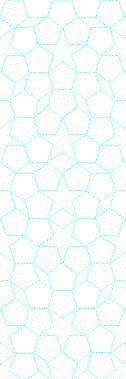 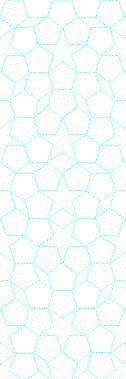 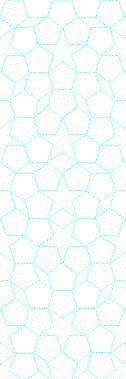 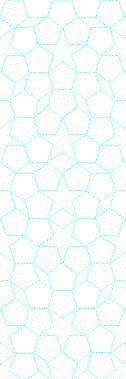 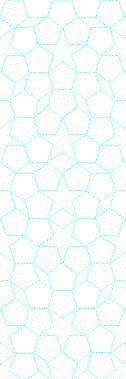 YTÜ 
FEN EDEBİYAT FAKÜLTESİ 
KİMYA BÖLÜMÜ
SEMİNER DERSİ SUNUMU
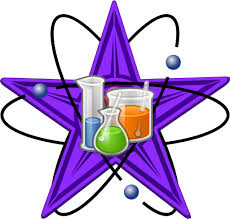 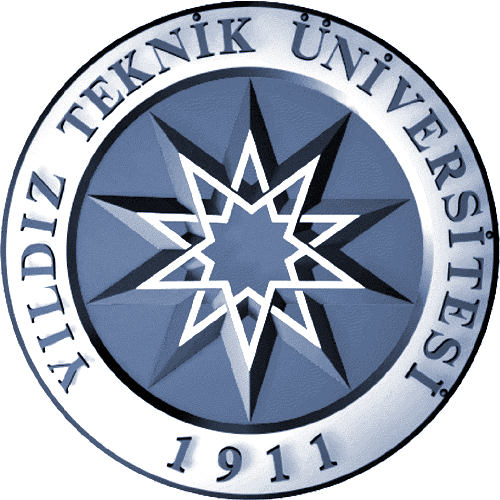 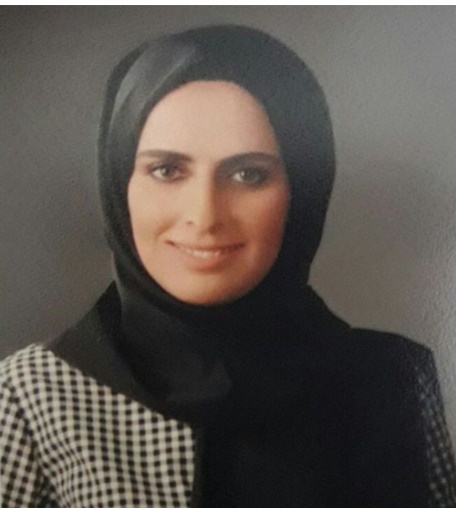 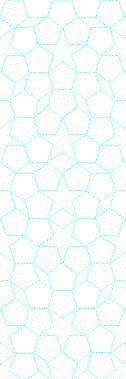 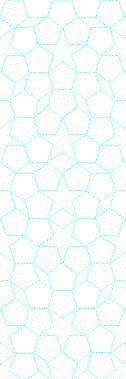 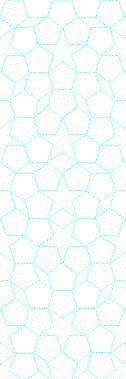 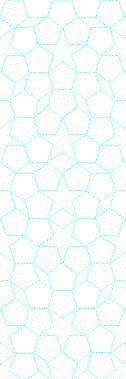 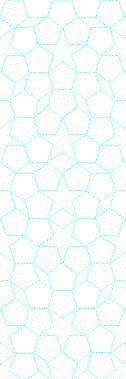 SONGÜL TOKTAY 
21516033
İçme Sularında Elektrokimyasal Yöntem ile Bisfenol-A Tayini  





Danışman
  Doç.Dr.Özge GÖRDÜK
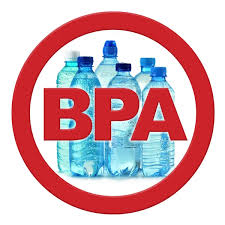 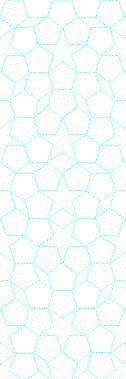 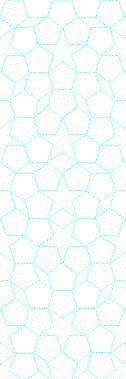 Tarih: 29.11.2022  Saat: 12:30
Yer:  Fen-Edebiyat Fakültesi B1-D04